Синтаксис python 3
Арифметические операции
Операторы присваивания
Вывод данных – функция print ()
=
x = “Hello Word!”
print (x)
print (“Hello Word!”)
Типы переменных:
Строковый тип (текст) - Str
Вещественные числа ( с плавающей точкой) - Float
Целые числа - Int 
Логический тип - bool
Узнать тип данных – print ( type ())
x = “Hello Word!”
print (x)
print (type(x))
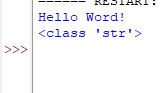 Имя переменной: не может начинаться с числа, не может содержать пробелы, не может содержать специальные имена
Обмен значений переменных
Через 1 переменную
Через 2 переменные
x = 2
y = 8
x = 2
y = 8
tmp1 = x
tmp2 = y
x = tmp2
y = tmp1
print( x, y)
tmp = x
x = y
y = tmp
print( x, y)
Интересное: Присваивание
Множественное
Каскадное
x=y=z=0
x,y,z=1,2,3
Обмен значений переменных
Множ.простое
Через 2 переменные
Множ.элементр
x = 2
y = 8
x = 2
y = 8
x = 2
y = 8
tmp1 = x
tmp2 = y
x = tmp2
y = tmp1
print( x, y)
x,y=y,x
print( x, y)
tmp1,tmp2 = x,y
x,y = tmp2, tmp1
print( x, y)
Исполнитель
Исполнитель – это некоторый объект (человек, животное, техническое устройство), способный выполнять определенный набор команд.
У исполнителя Альфа две команды, которым присвоены номера:

1. прибавь 1;

2. умножь на b

(b — неизвестное натуральное число; b ≥ 2).

Выполняя первую из них, Альфа увеличивает число на экране на 1, а выполняя вторую, умножает это число на b. Программа для исполнителя Альфа — это последовательность номеров команд. Известно, что программа 11211 переводит число 6 в число 82. Определите значение b.
Задача
У исполнителя Омега две команды, которым присвоены номера:

1. прибавь 3;

2. раздели на b

(b — неизвестное натуральное число; b ≥ 2).

Выполняя первую из них, Омега увеличивает число на экране на 3, а выполняя вторую, делит это число на b. Программа для исполнителя Омега — это последовательность номеров команд. Известно, что программа 11121 переводит число 63 в число 21. Определите значение b.
Задача
У исполнителя Квадратор две команды. которым присвоены номера:
1. возведи в квадрат
2. прибавь 3

Первая из них возводит число на экране во вторую степень, вторая увеличивает его на 3.
Составьте алгоритм получения из числа 1 числа 25, содержащий не более 5 команд. В ответе запишите только номера команд.


(Например, 12221 — это алгоритм:
возведи в квадрат
прибавь 3
прибавь 3
прибавь 3
возведи в квадрат,
который преобразует число 2 в 169.)

Если таких алгоритмов более одного, то запишите любой из них.
Задача
Ребята подбрасывают монетку. Если выпадает орел, то к своим очкам они прибавляют 5. А, если выпадает решка, то свои очки они вынуждены разделить b.
1. прибавь 5 очков;
2. раздели на b
(b — неизвестное натуральное число; b ≥ 2).

Известно, что программа 11211 переводит 40 очков Олега в 20 очков. Определите значение b.
Задача
У исполнителя Мама две команды, которым присвоены номера:
1. раздели на 2 рубля
2. вычти 1 рубль
Первая из них уменьшает число выданных денег в 2 раза, вторая уменьшает его на 1 рубль. Исполнитель работает только с натуральными числами. Составьте алгоритм получения из 65 рублей числа 4, содержащий не более 5 команд. В ответе запишите только номера команд.
Задача
У исполнителя Квадратор две команды. которым присвоены номера:
1. возведи в квадрат
2. прибавь 3
Первая из них возводит число на экране во вторую степень, вторая увеличивает его на 3.
Составьте алгоритм получения из числа 1 числа 25, содержащий не более 5 команд. В ответе запишите только номера команд.
Задача
У исполнителя Омега две команды, которым присвоены номера:
1. прибавь 4;
2. раздели на b
(b — неизвестное натуральное число; b ≥ 2).
Выполняя первую из них, Омега увеличивает число на экране на 4, а выполняя вторую, делит это число на b. Программа для исполнителя Омега — это последовательность номеров команд. Известно, что программа 12111 переводит число 41 в число 17. Определите значение b.
Исполнитель Черепаха
Черепаха
Нарисуйте окружность
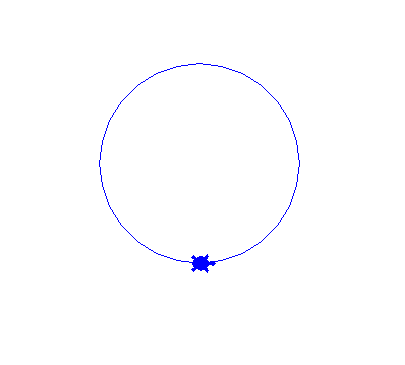 import turtle
turtle.shape('turtle')
turtle.color('blue')
turtle.circle(100)
Нарисуйте квадрат
import turtle
turtle.shape('turtle')
turtle.forward(50)
turtle.left(90)
turtle.forward(50)
turtle.left(90)
turtle.forward(50)
turtle.left(90)
turtle.forward(50)
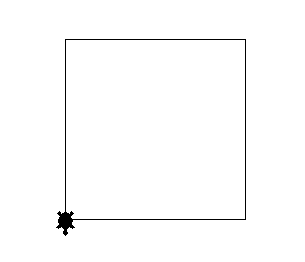 Нарисуйте букву S
import turtle
turtle.shape('turtle')
turtle.forward(50)
turtle.left(90)
turtle.forward(50)
turtle.left(90)
turtle.forward(50)
turtle.right(90)
turtle.forward(50)
turtle.right(90)
turtle.forward(50)
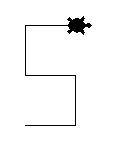 Нарисуйте крест
import turtle
turtle.shape('turtle')
turtle.left (90)
turtle.forward (150)
turtle.stamp()
turtle.backward (150)

turtle.right (90)
turtle.forward (150)
turtle.stamp()
turtle.backward (150)

turtle.right (90)
turtle.forward (150)
turtle.stamp()
turtle.backward (150)

turtle.right (90)
turtle.forward (150)
turtle.stamp()
turtle.backward (150)
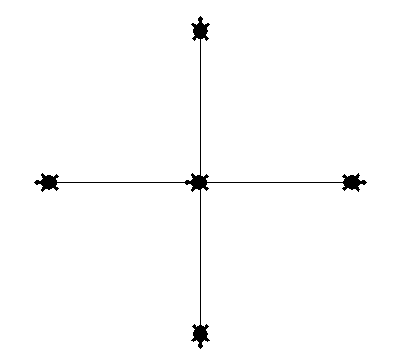 Ввод с клавиатуры
Для ввода данных в программу используется функция input(). 
Она считывает одну строку
a = input()
b = input()
s = a + b
print(s)
Чтобы преобразовать строку из цифр в целое число используется функция int()
a = int(input())
b = int(input())
s = a + b
print(s)
Python табуляция (отступы)
Отступы в языке Python — это способ указать интерпретатору, что оператор (или целая их группа) — это определенный block-комбинация команд для выполнения задачи.
Без использования indent-отступа интерпретатор Python не сможет определить, какой оператор необходимо выполнять следующим, что относится к разным блокам кода. 

Это приведет к ошибке и не выполнению программы
Самым предпочтительным способом оформления отступов является использование пробелов (базово 4)
def function():      # [0 пробелов] определение функции со знаком «:» в конце
    if a > b:	     # [4 пробела] начало блока условия, располагается внутри функции
        return a              # [8 пробелов] часть блока if
    else:                     # [4 пробела] продолжение блока условия, на том же уровне, что и if
        return b              # [8 пробелов] часть блока else
print(function())    # [0 пробелов] вызов функции вне ее блока
Циклы
Синтаксис цикла while в простейшем случае
while условие:    
    блок инструкций
i = 1
while i <= 10:    
    print(i ** 2)    
    i += 1
Задача
По данному целому числу N распечатайте все квадраты натуральных чисел, не превосходящие N, в порядке возрастания.
n = int(input())
i = 1
while i**2<n: 
  print(i**2) 
  i+=1
Вложенный цикл
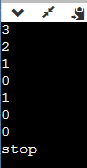 x = int(input()) 
while x>0:    
       y=x    
       while y>0:        
          y-=1                
          print(y)           
       x-=1   
print("stop")
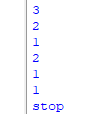 x = int(input()) 
while x>0:    
       y=x    
       while y>0:        
         print(y)
         y-=1                 
       x-=1   
print("stop")
Цикл for
В цикле for указывается переменная и множество значений, по которому будет пробегать переменная
for <имя переменой> in ‘значение‘ , ‘значение‘ , ‘значение‘ :    
    print(i)
Вывести квадрат любых заданных чисел:
for x in 1,5,2,4,3:
    print(x**2)
Для повторения цикла некоторое заданное число раз n можно использовать цикл for вместе с функцией range
for i in range(start,stop,step):
for i in range(1,10,1):
Обратная последовательность!
Просуммировать значения чисел от 1 до n
n = int(input())
sum = 0
for i in range(1, n, 1):
    sum += i
print(sum)
Даны два целых числа A и B (при этом A ≤ B). Выведите все числа от A до B включительно.
x = int(input())
y = int(input())
for i in range(x, y+1, 1):
    print(i)
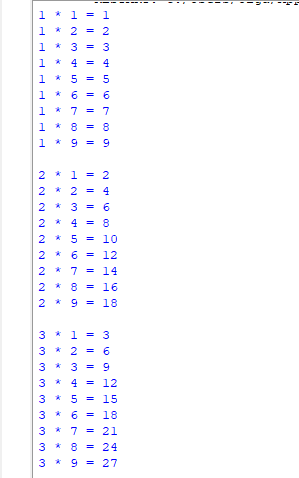 Вывести все четные числа от 50 до 0 включительно (в порядке убывания!!!)
Вычислить сумму всех нечетных чисел от 1 до 25
Дано целое число, не меньше 2. Выведите его наименьший натуральный делитель.
Вывести таблицу умножения : 
(подсказка: f'{x} * {y} = {x * y}\t'